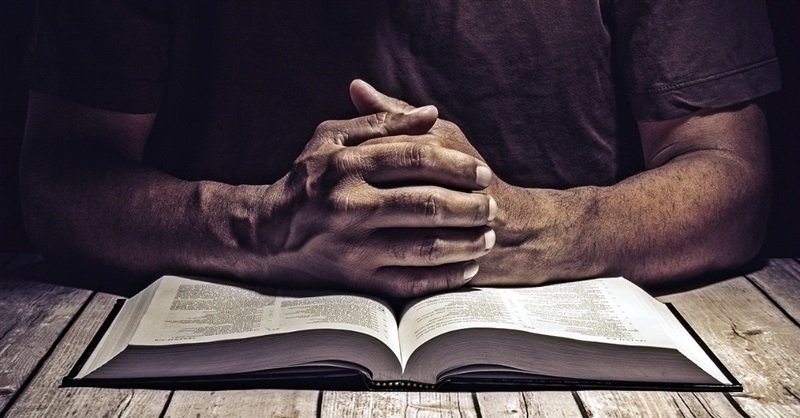 Overcoming Rejection & Fear 
In Sharing The Gospel
John 9:13-23
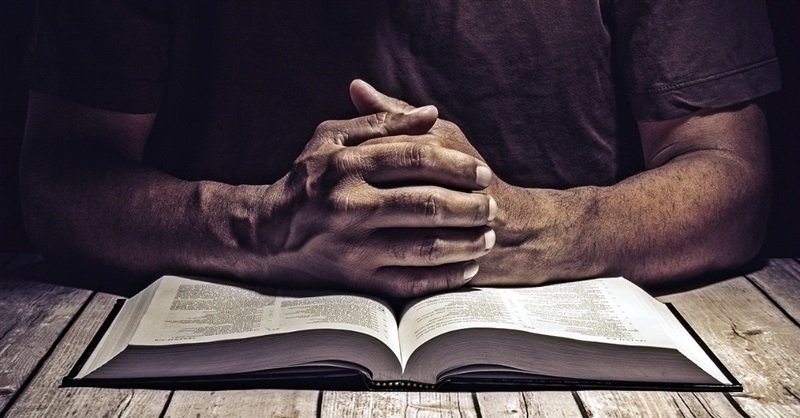 Overcoming Rejection & Fear 
In Sharing The Gospel
Recognize Fear Comes From Satan!
Nehemiah 4:1-14
Remember The Lord!
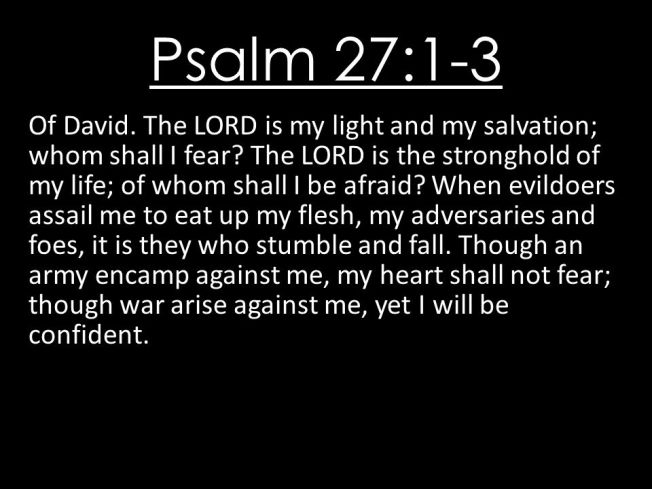 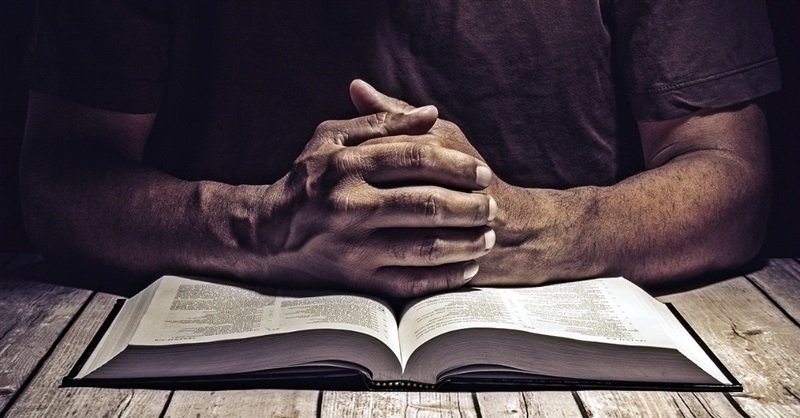 Overcoming Rejection & Fear 
In Sharing The Gospel
Recognize Fear Comes From Satan!
Do Not Take Rejection Personal!
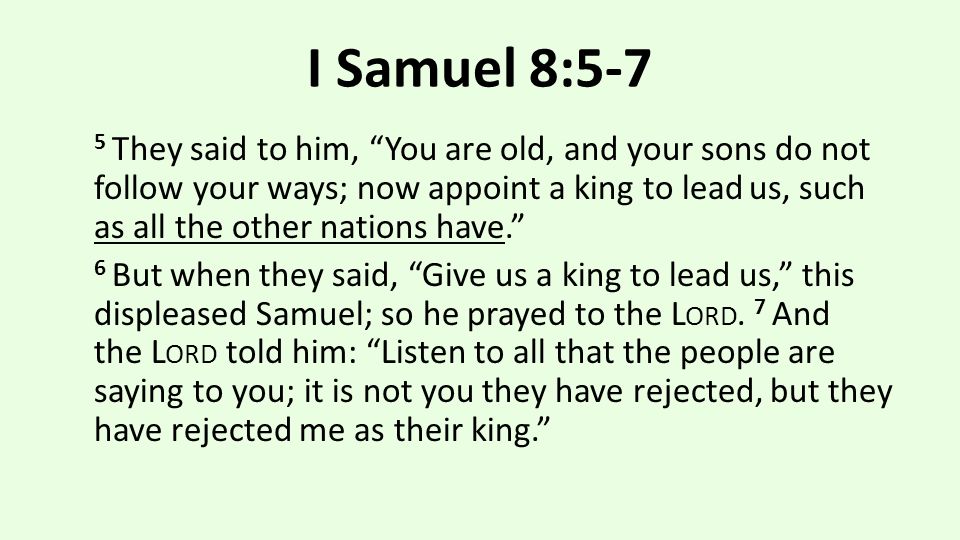 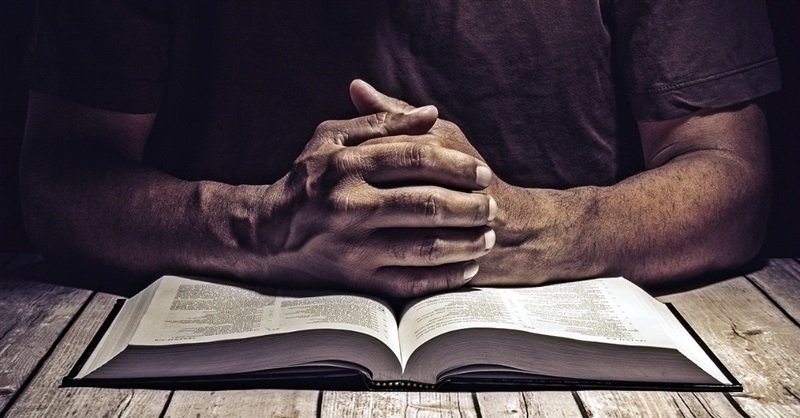 Overcoming Rejection & Fear 
In Sharing The Gospel
Recognize Fear Comes From Satan!
Do Not Take Rejection Personal!
Responsible For Sowing 
Not The Reaction!
Luke 8:5-8
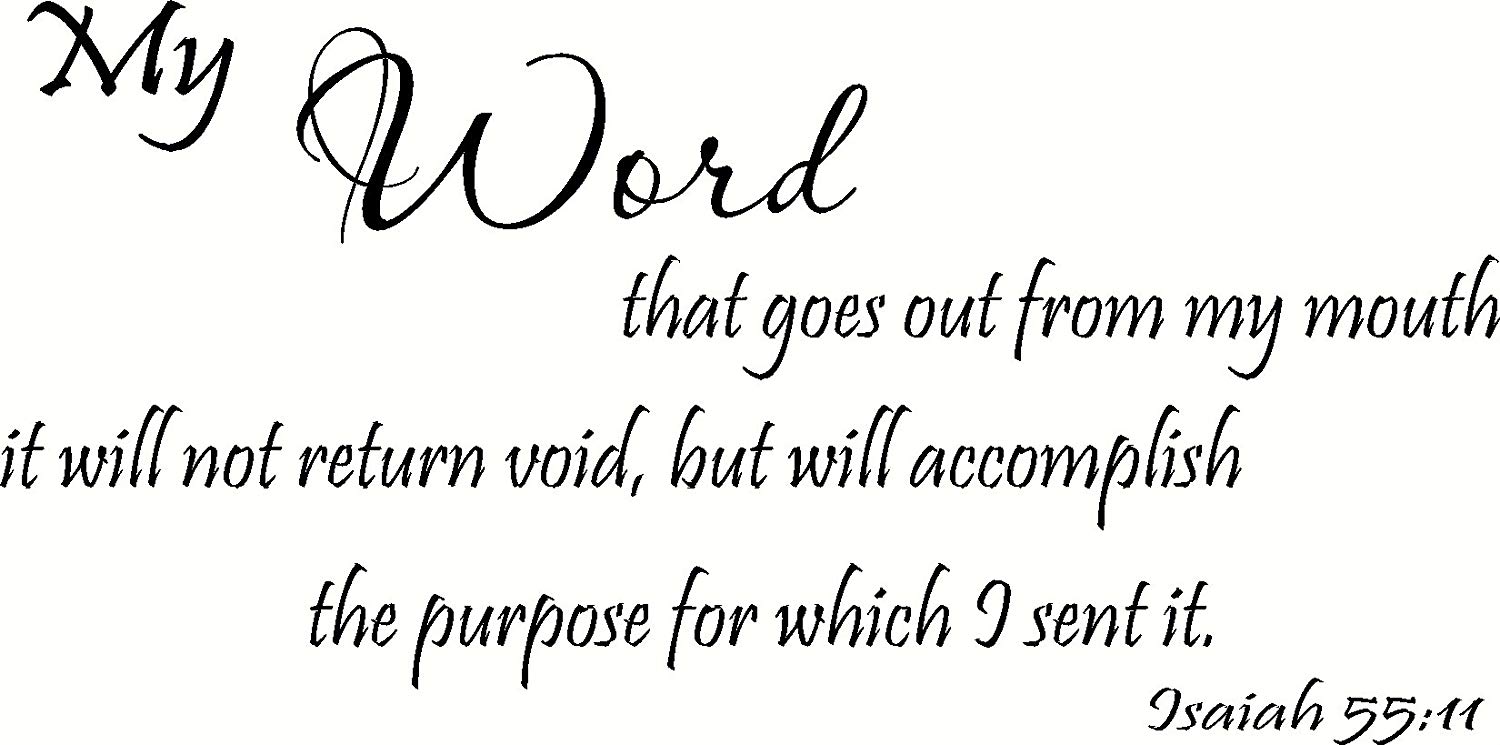 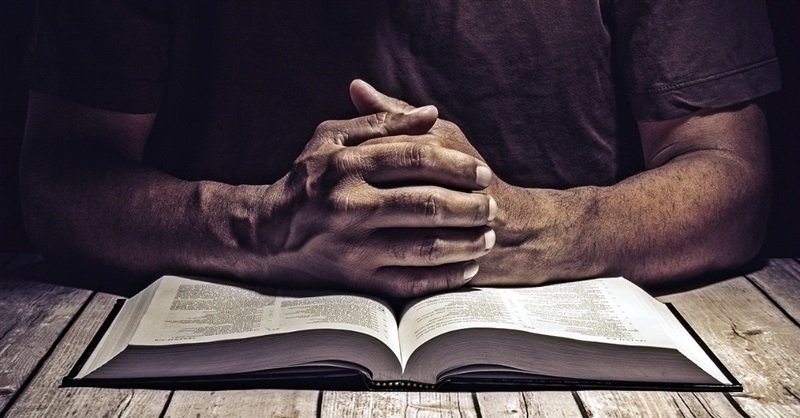 Overcoming Rejection & Fear 
In Sharing The Gospel
Recognize Fear Comes From Satan!
Do Not Take Rejection Personal!
Responsible For Sowing 
Not The Reaction!
Learn To Trust God More!
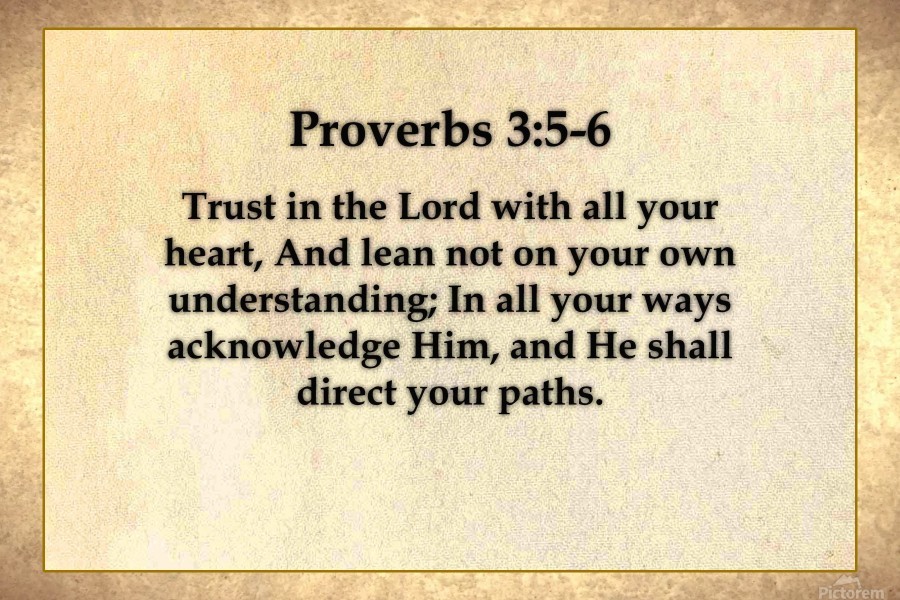 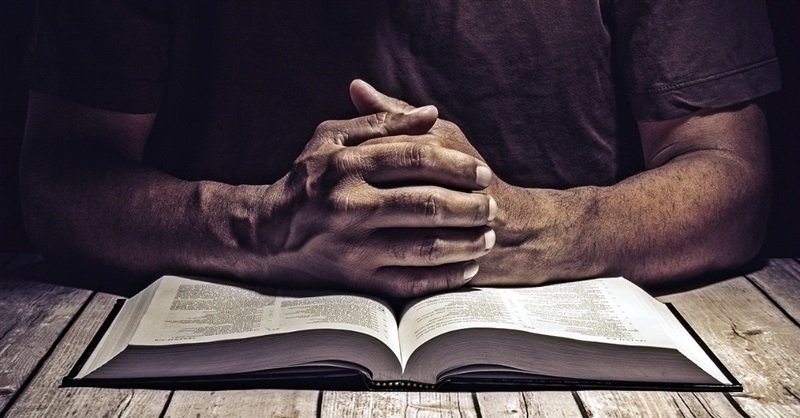 Overcoming Rejection & Fear 
In Sharing The Gospel
Recognize Fear Comes From Satan!
Do Not Take Rejection Personal!
Responsible For Sowing 
Not The Reaction!
Learn To Trust God More!
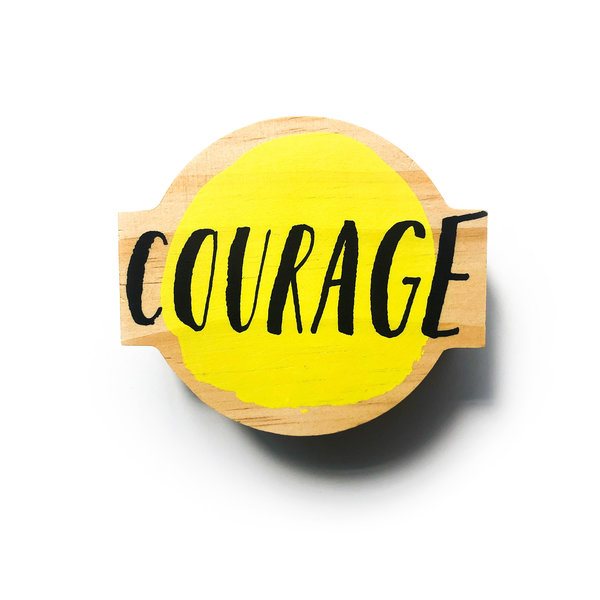 Practical Steps 
To Building:
Share Christ In A Way That Will Not Require Face to Face Interaction.
Identify Yourself & Give Material.
Talk To Other Christians.
Let The World See Who You Are!
Remember To Have Faith.
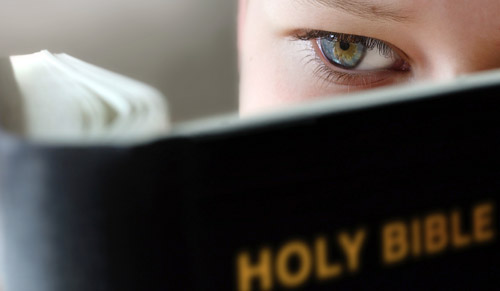 God’s Plan for Your Salvation:
Based on God’s GRACE-- Eph. 2:8
Hear the Word of God --John 20:30-31
Believe In Your Heart -- Acts 8:37
Repent Of Your Sins --Luke 13:3, 5
Confess faith in Jesus -- Matt. 10:32-33
Be Baptized Into Christ -- Acts 22:16
Be Faithful Until Death --Rev. 2:10